Experiencing a School Shooting
A Social Narrative
Instructions for Using This Social Narrative Template
Anything italicized and in red is a place to insert pictures or update wording to match your student’s situation. 
Be sure to look at the Notes section below the slides for additional instructions. 
Work with your student’s school team to make any necessary updates to the narrative before sharing with your student.
Instructions for Using This Social Narrative Template
Remove this instruction page from the social narrative before printing/sharing with your student. 
Social narratives work best when they include more descriptive than directive statements (two descriptive statements for every one directive statement). Descriptive statements share facts and feelings. Directive statements direct behavior or a student’s responses to situations. 
For more information about how to write social narratives: https://tipsheets.vkcsites.org/how-to-write-a-social-story/
(Insert picture of school and/or student at school.)
School is a place where we learn and play together.
(Insert picture of school or place where shooting happened.)
A bad person came into my school and hurt people. Some teachers and students died.
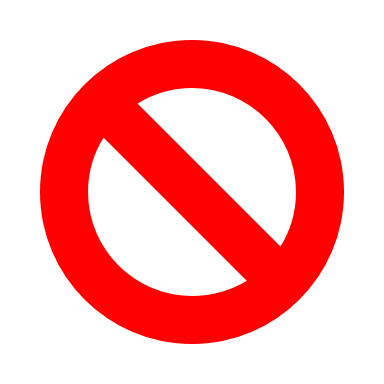 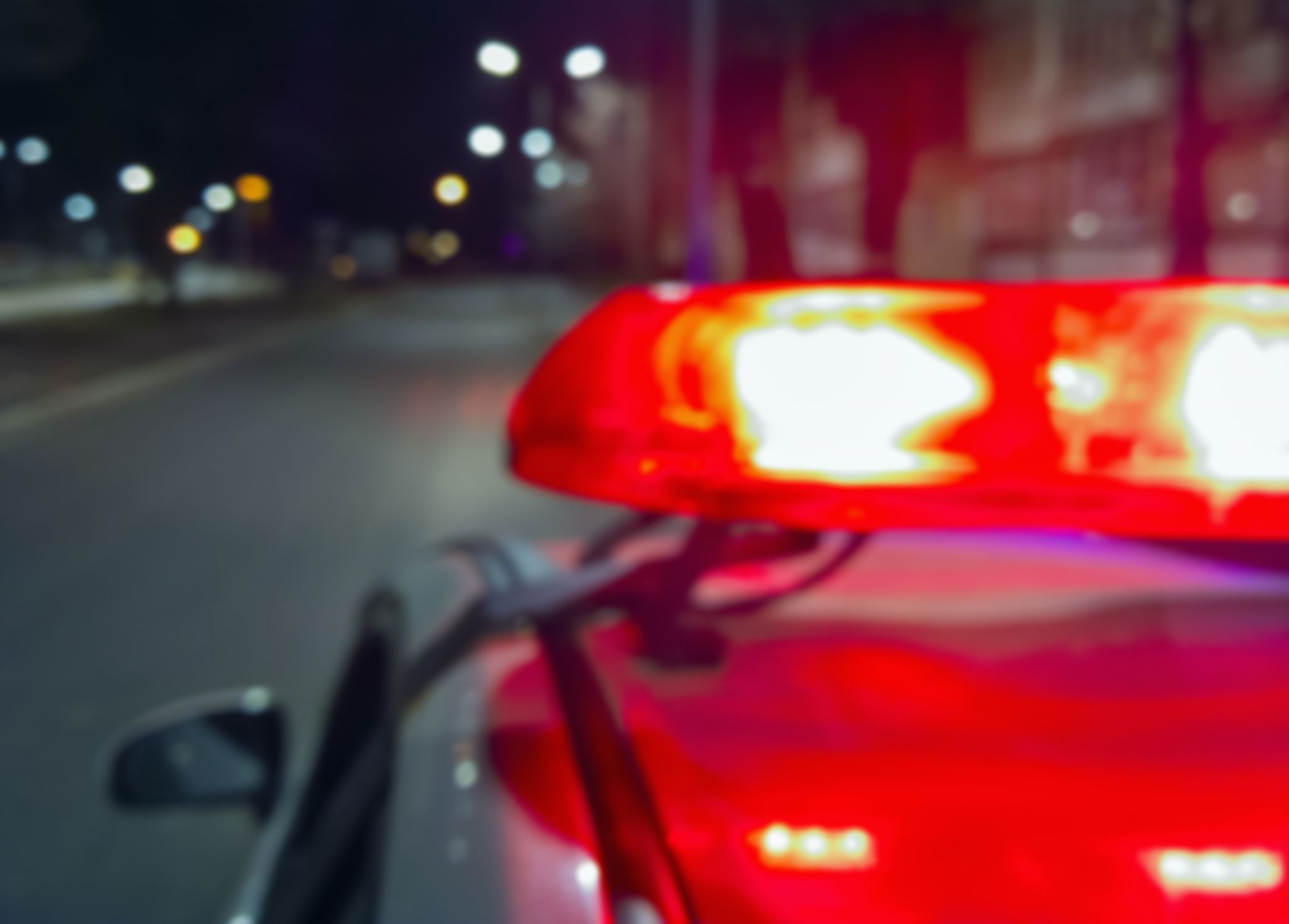 The bad person is not able to hurt any more people.
(Insert picture of student showing different emotions or of different facial expressions.)
It is okay for me to feel sad, mad, scared, or any other feelings.
(Insert picture of people showing different emotions.)
Other people are feeling sad, mad, scared, and lots of other feelings too.
(Insert picture of student’s parents and teachers.)
I can talk to my teachers and my parents about what happened. I can also ask my teachers and my parents questions about what happened.
(Insert picture of student’s school and teachers.)
My school administrators and my teachers know how to keep me safe when I am at school.
(Insert picture of student’s school, classroom and/or playground.)
School is a place where we learn and play together.